MATHEMATICS
TOK LAJM
TASK
What is mathematics?
Write a brief definition or do a mind-map

Don’t use any assistive devices!
What is mathematics?
Mathematics is the research of axiomatic abstractions based on deductive reasoning
Mathematics does NOT research the observable reality, but ideas
Mathematical knowledge is NOT based on observations, but can be inspired by reality
What is mathematics?
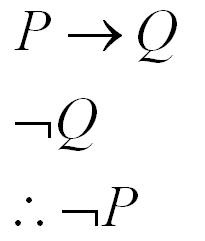 Deductive reasoning
The truth of the premises guarantees the truth of the conclusion
The conclusion must necessarily follow from the premises
Logically valid
What is mathematics?
Axioms or basic assumptions form the basis of mathematics (cannot be proven)
Definitions create mathematical objects
Theorems are proven right with the help of axioms and definitions using deductive reasoning
Proven theorems can be used as a base for new theorems
What is mathematics?
Two algebraic axioms

(1) a*(b+c) = a*b + a*c(distributive law)

(2) a*b = b*a(commutative law)
Prove that
    (b+c)*a = b*a + c*a

    (b+c)*a = a*(b+c)  I  (2)
			 = a*b + a*c  I  (1)
			 = b*a + c*a  I  (2)
What is mathematics?
See the Wikipedia article about Hilbert’s axioms related to geometry
TASK
How is the construction of knowledge in mathematics different from other sciences?
Compare mathematics with other AOKs
TASK
How do we knowabout mathematics in the first place?
How have we come up with all the knowledge about mathematics?
TASK
Watch this educational video about the acquisition of knowledge in mathematics 
How do we know about numbers?
What kind of perspectives can be taken on the topic?
TASK
What is the relationship between mathematics and reality?
Is mathematics found or invented?
If mathematics is found, where have we found it exactly? And what have we found exactly?
If mathematics is invented, how can we describe the reality so efficiently with it?
FIND ARGUMENTS FOR BOTH PERSPECTIVES!
TASK
Watch this educational video about the relationship between mathematics and reality
Write down the arguments that are new to you
TASK
Watch this Vsauce video about the Banach-Tarski paradox
What does this video tell you about the nature of mathematics and the relationship between mathematics and the reality?
Truth in mathematics
According to the classical definition of knowledge, truth is the a correspondence between a belief and the reality
How does this work in mathematics?
Truth in mathematics
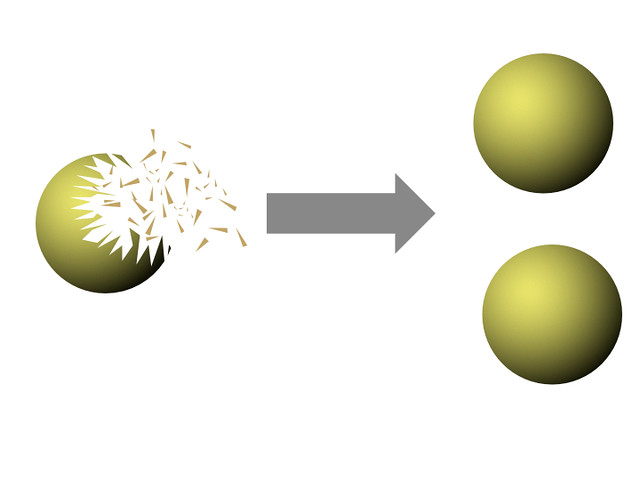 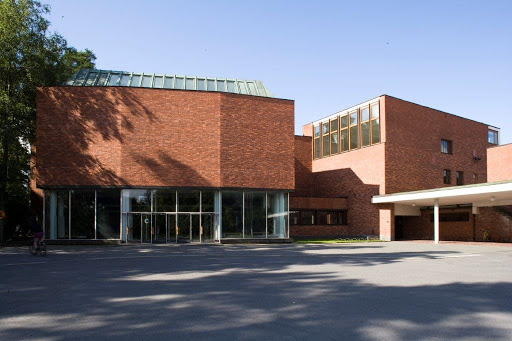 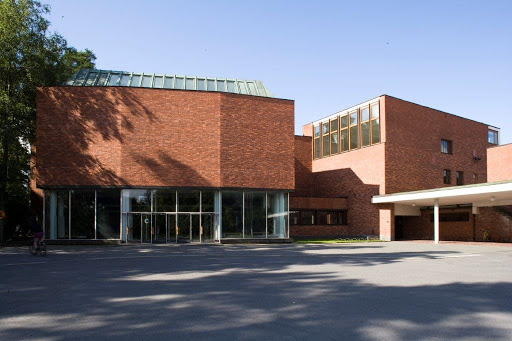 ”                  ”
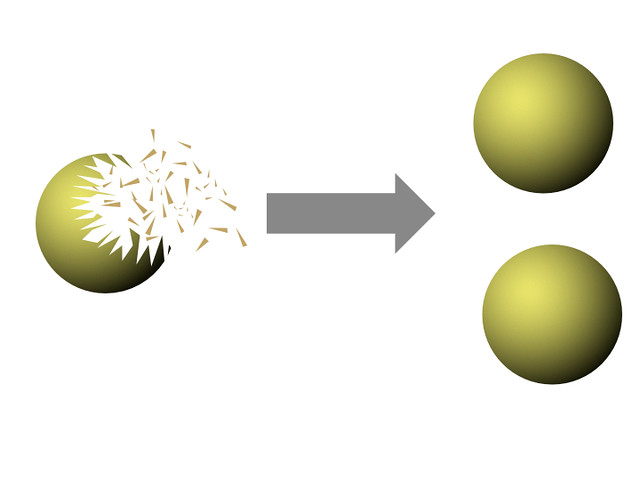 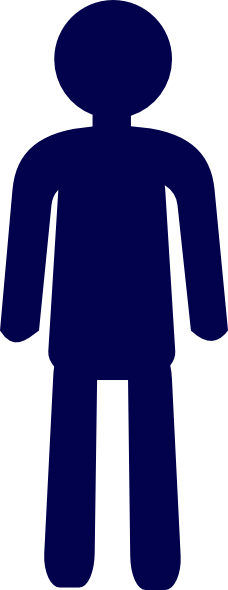 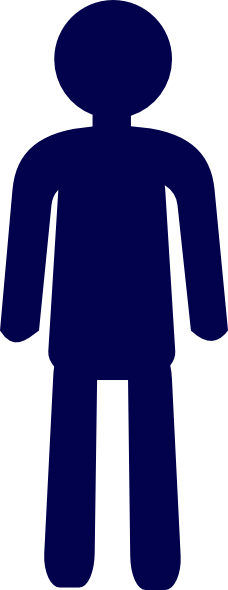 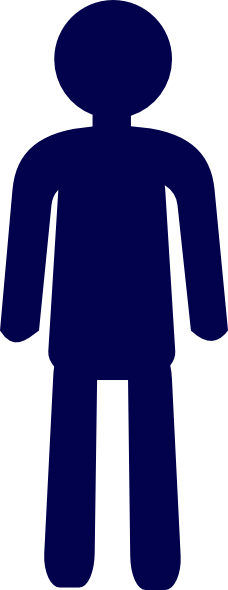 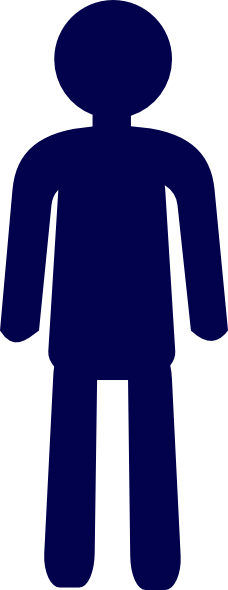 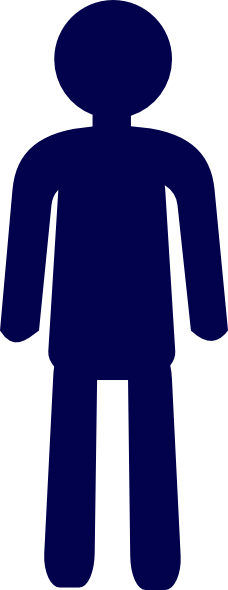 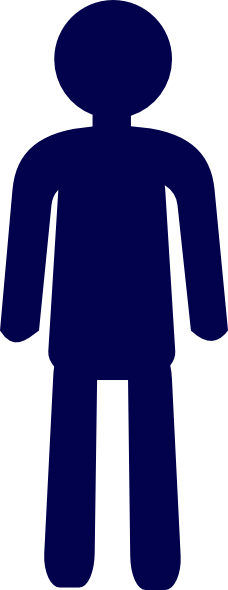 TASK
If the correspondence between mathematical ideas and reality is not always clear, is mathematics true at all?

What does the truth mean in mathematics?
TASK
Find out real-life examples to the questions below
Where can mathematics be applied? 
Where mathematics cannot be applied?
TASK
Watch the Geoffrey West TED-Talk ”The surprising math of cities and corporation”
How can math be applied to understand the nature of urbanization?
TASK
Watch the Arthur Benjamin TED-Talk ”The magic of Fibonacci numbers”
How can mathematics be inspiring and beautiful?
TASK
Watch the Margaret Wertheim TED-Talk ”The beautiful math of coral”
How can the mathematical knowledge drawn from the natural world inspire us to create fantastic art?
TASK
How can you implement the things you have learned from this AOK in your TOK essays?
Form pairs/groups and engage in conversation
Picture sources
Pythagorean theorem <https://fi.wikipedia.org/wiki/Pythagoraan_lause> Accessed 30th of October 2017.
Math board <http://www.basicknowledge101.com/subjects/math.html> Accessed 10th of October 2017.
Modus Tollens <https://thelycaeum.wordpress.com/2014/05/17/modus-ponens-and-modus-tollens/> Accessed 30th of October 2017.
Elements of Euclid <https://sites.pitt.edu/~jdnorton/teaching/HPS_0410/chapters/non_Euclid_Euclid/index.html> Accessed 13th of October 2021.
Mathematics and universe inside a head <https://blogs.scientificamerican.com/cross-check/is-mathematics-like-science-pluralistic/> Accessed 28th of October 2019. 
Calculations <https://alison.com/course/advanced-algebraic-concepts-and-applications-in-mathematics> Accessed 28th of October 2019. 
Numbers <https://www.hellobaby.ca/hape-lacing-numbers-and-colors-pack.html> Accessed 28th of October 2019. 
Mathematical reality <https://pintofscience.co.uk/event/infinity-reality-and-other-mathematical-problems> Accessed 30th of October 2017.
Plato <https://antiikinhistoriajakulttuuri.com/2015/08/20/platonin-ja-aristoteleen-erilaiset-naiskuvat/> Accessed 27th March 2017.
Banach-Tarski paradox <https://www.thisisdavidjones.com/blog/2018/03/banachtarski/> Accessed 13th of October 2021.
The truth is out there <http://quotesgram.com/the-truth-will-come-out-quotes/> Accessed 15th of August 2015.
Stairs <https://fi.pinterest.com/kendadavis11/grey-brown-bound/> Accessed 28th of October 2019. 
Geoffrey West <https://www.ted.com/speakers/geoffrey_west> Accessed 13th of October 2021.
Arthur Benjamin <https://www.ted.com/speakers/arthur_benjamin> Accessed 13th of October 2021.
Margaret Wertheim <https://www.ted.com/speakers/margaret_wertheim> Accessed 13th of October 2021.
The TOK essay 1 <http://ibmeme10.blogspot.fi/2014/09/how-to-write-tok-essay.html> Accessed 7th of September 2015.